How to pay for college
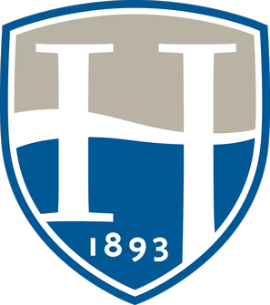 Financing Education

Presented by Hood College Financial Aid Office
[Speaker Notes: Bill to do welcome
Melena to introduce the Financial Aid Office members]
What is Financial Aid?
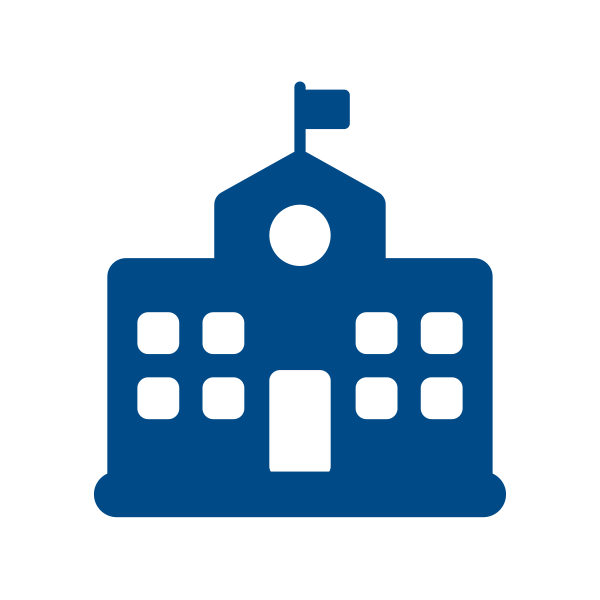 Financial aid consists of all funds provided to students and families to help pay for postsecondary educational expenses
[Speaker Notes: Susan]
It’s all about the FAFSA
Free Application for Federal Student Aid


Free Application for Federal Student Aid
A standard form that collects demographic and financial information about the student and family
Filed online at https://studentaid.gov
Required for all Federal Aid and some states aid
myStudentAid App
[Speaker Notes: Susan]
Step 1
Obtain FSA ID (Federal Student Aid Password/Signature)                   	at:     https://FSAID.ed.gov

Each student needs their own FSA ID 
At least one parent needs their own FSA ID

2 step authentication-use smart phone and computer
[Speaker Notes: Susan]
Step 2
Fill out all parts of the FAFSA (make sure to answer all questions and when asked, put a zero (0) in for dollar amounts
You may start filling out the FAFSA October 1
October 1, 2020 for 2021-2022 use 2019 taxes 
October 1, 2021 for 2022-2023 use 2020 taxes

IRS Data Retrieval Tool (DRT)-IRS Information links with the FAFSA
[Speaker Notes: Susan]
Frequent FAFSA Errors
Social Security Numbers
Divorced/widowed/remarried parental information
Income earned by parents/stepparents
Untaxed income
U.S. income taxes paid 
Household size
Number of household members in college
Real estate and investment net worth
[Speaker Notes: Susan]
More steps
Step 4
Make corrections if needed

Send all requested documents to the College/University your student has chosen

An award Package will now be created for your student by the Financial Aid offices



Mobile App now available!
Step 3
Receive your Student Aid Report (SAR) via email from the federal processor, summarizing the data provided on the FAFSA.

The SAR will include your Expected Family Contribution (EFC). This will be the same number/calculation for all schools.

EFC is an index used to determine government and institutional funds.

This is not always an accurate picture of what you can afford.
[Speaker Notes: Susan]
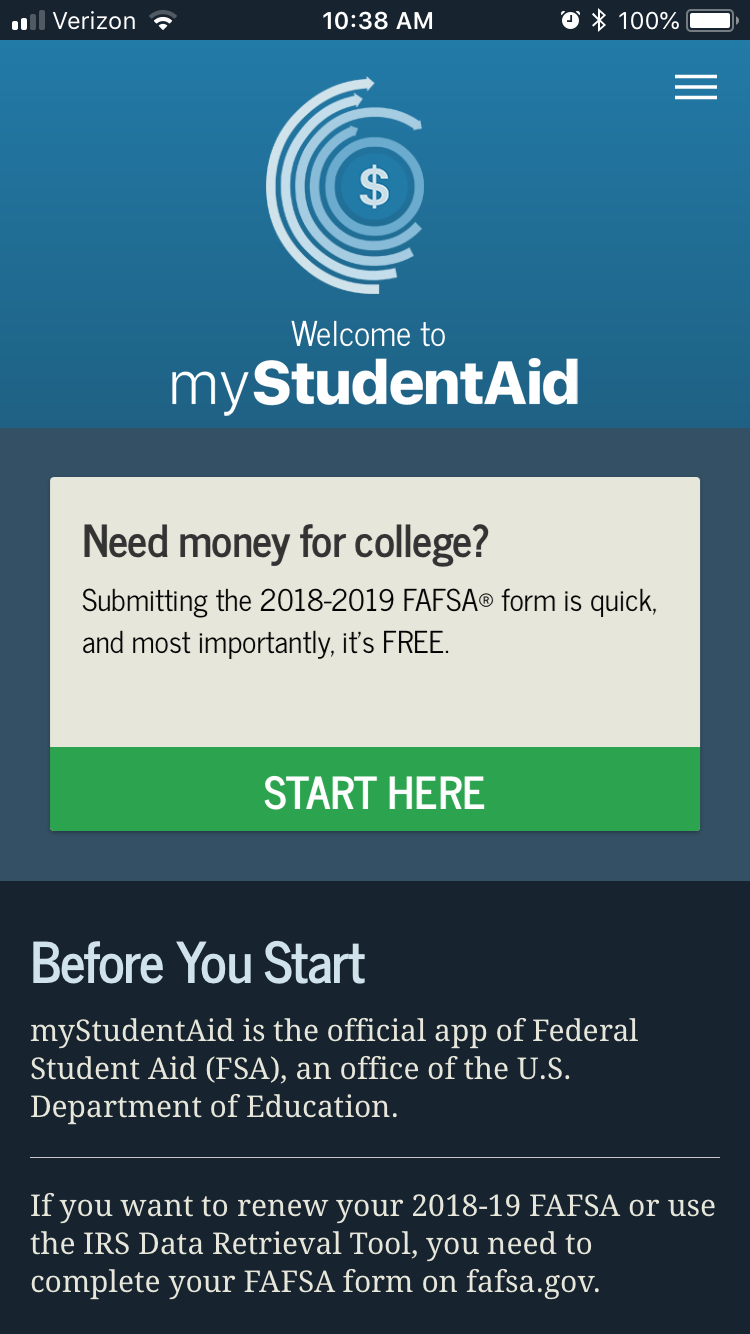 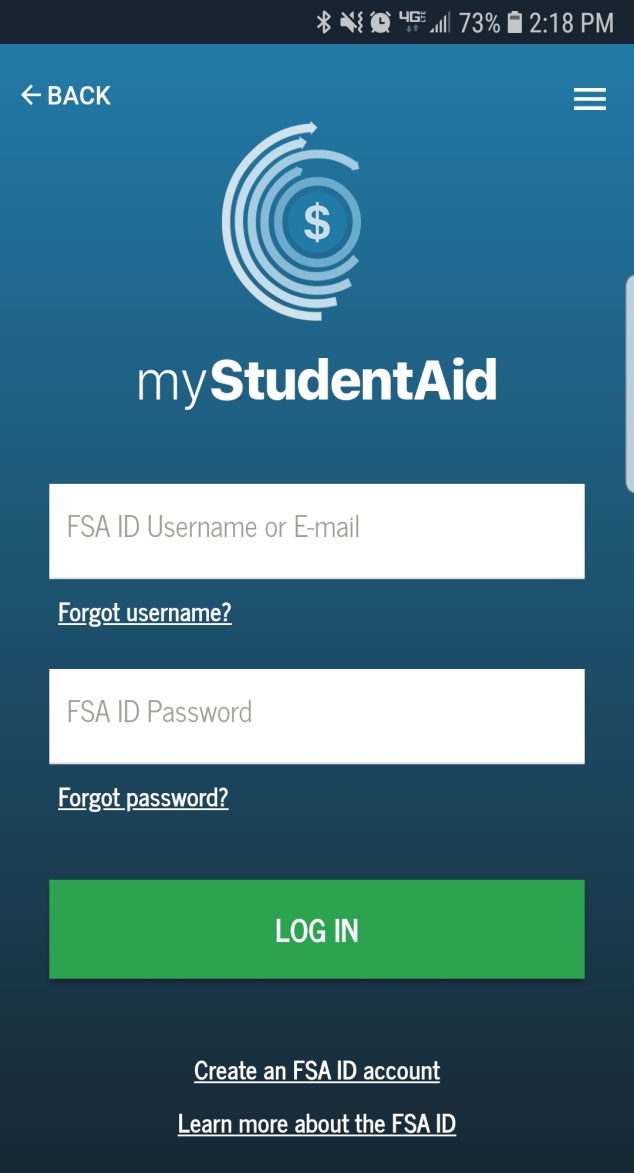 Mobile App
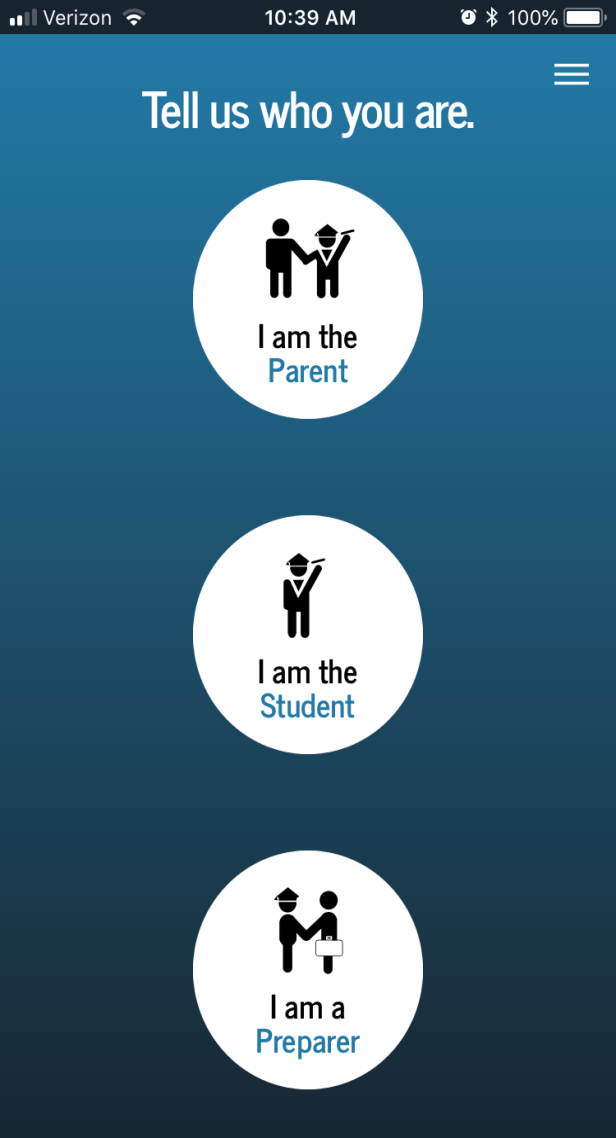 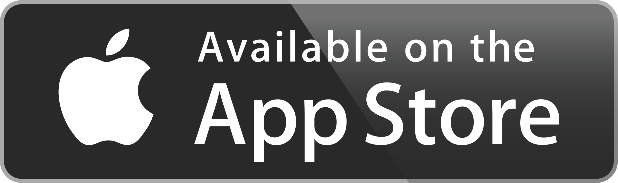 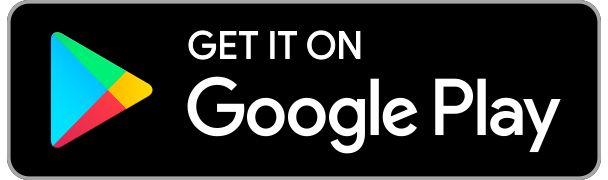 8
[Speaker Notes: Susan]
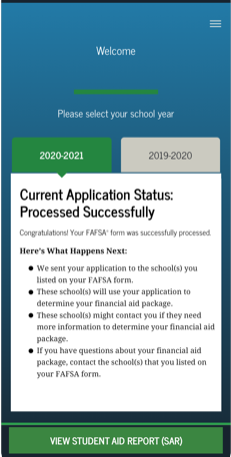 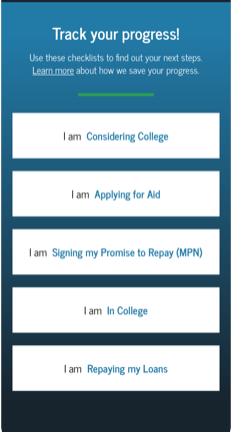 [Speaker Notes: Susan]
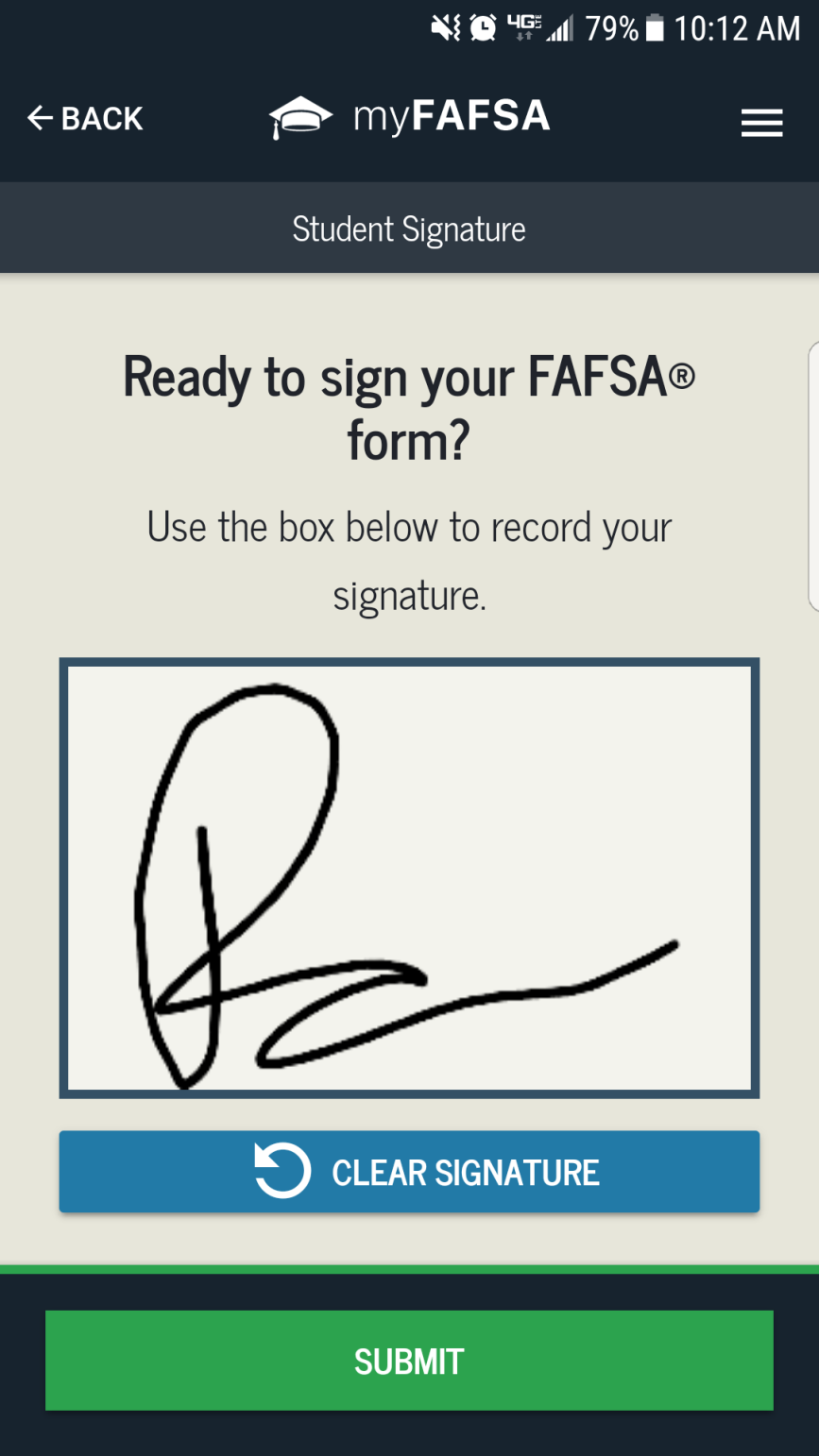 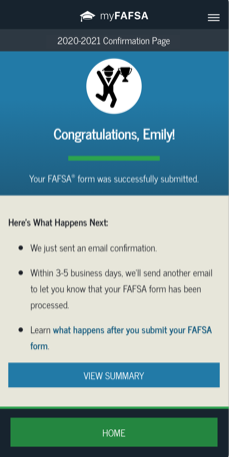 After the student signs, then the parent information will be completed and signed for.
[Speaker Notes: Susan]
Financial Aid Terms to Know
EFC
	Budget/Costs
	Award Package
	SAP-Standards of Academic Progress
	Dependency Status 
	Verification
	Need
	CSS Profile
[Speaker Notes: Yvette
What is Expected Family Contribution (EFC)?-A federal government calculation from the data you provided on the FAFSA
stays the same regardless of college
Both Income and assets of student and parent are reviewed
Award Package- A listing of all funds made available to the student for one academic year from one college. May include funds from the institution, federal government, state government, and outside sources.
Satisfactory Academic Progress-Satisfactory Academic Progress (SAP) is required by all institutions.  Students must maintain a certain GPA in order to keep their financial aid and they must have a cumulative 67% passing rate. 

The GPA for institutional aid (merit awards) may be different from the federal requirements.  Please check with the school you will be attending.]
What is Expected Family Contribution (EFC)?
Stays the same regardless of college
Two components
Parent contribution
Student contribution
Calculated using data from a federal application form and a federal formula
Budget/ What is Cost of Attendance (COA)?
There are 5 categories

Tuition and Fees					
Room and meal plan
Books and Supplies 
Transportation
Personal Expenses 

The total of these categories equals the COA.

The COA less EFC equals need.  
Need is used to determine your financial award and will vary from 
college to college.
Direct costs
Indirect costs
[Speaker Notes: Yvette]
Award Package
All awarded funds from a college. 

Types include:

Merit Aid
Federal Aid
State Aid
Other institutional aid
Outside scholarships
Satisfactory Academic Progress
Satisfactory Academic Progress (SAP) is required by all institutions.  Students must maintain a certain GPA in order to keep their financial aid and they must have a cumulative 67% passing rate. 

The GPA for institutional aid (merit awards) may be different from the federal requirements.  Please check with the school you will be attending.
Dependent/Independent Students
Dependent students must include parental information on the FAFSA.

Dependent Students are students who cannot answer yes to one of the following:
Student is at least 24 years old
Student is a graduate or professional student
Student is married
Student is supporting children
Student is an orphan or ward of court
Student is a veteran of the U.S. Armed Forces
[Speaker Notes: Yvette]
Verification
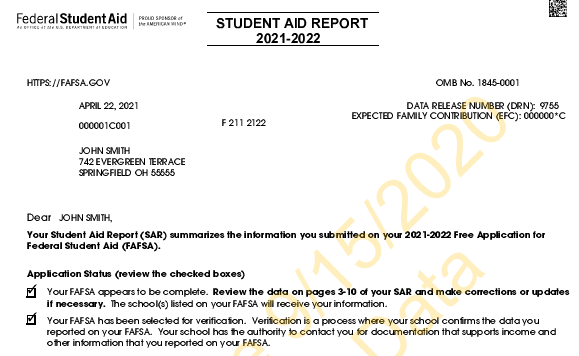 30% to 35% of all FAFSA filers are selected
Some schools verify 100% of filers
You may link your taxes to your FAFSA (DRT)
Documents that may be requested to verify information on the FAFSA	
Tax transcripts for parents and students
Verification worksheet
Maybe W-2’s Parents and Students
[Speaker Notes: Yvette]
CSS Profile
Some colleges use this to determine institutional funds
The cost is $25 
$16 for each additional school
Very detailed financial information
Not all schools use all questions
[Speaker Notes: Yvette]
Types  of  Government Aid
“Free Money”
Loans-Student
Loans-Parent
Work Study
[Speaker Notes: Susan]
Who is Eligible for Federal Student Aid?
U.S. citizen or permanent resident
High school graduate/GED holder
Eligible degree/certificate program
Valid Social Security number
Males registered for Selective Service
Satisfactory academic progress in college/career school
[Speaker Notes: Susan]
Federal aid break down
Pell Grant-Max is $6395 20-21
FSEOG-to students who qualify for the Pell Grant
Direct Student Loans-All students, repayment 6 months after student leaves school with a 10 year repayment (other options available)
Subsidized - Government subsidizes the interest
Unsubsidized - Student pays the interest
Parent Plus Loan- credit check is done by Federal Government, and repayment may begin after second disbursement. Loan maybe deferred while student is in school
Federal Work-Study- paid for based on hours worked
[Speaker Notes: Susan]
State Aid (Maryland Programs)
Senator
Delegate
Guaranteed Access Grant
Educational Assistance Grant

Deadline is March 1, FAFSA required and include at least one MD School

 Applications at https://MHEC.state.md.us

Student must log in and accept award at https://MDCAPS.mhec.state.md.us
Contact Senator / Delegate
Determined by FAFSA
[Speaker Notes: Susan]
Additional Aid
What is it?
Where to find it?
How to obtain it?
What about VA Benefits?
[Speaker Notes: Yvette]
Institutional Aid
Merit aid-funds awarded to students based on grades, extra-curricular activities, and information found on the college application. These amounts are awarded through the admission office.

Need based-funds are awarded by the Office of Financial Aid

Other institutional funds may be awarded, however a separate application maybe required.  Frequently these funds are “endowed” and have certain requirements with them.
[Speaker Notes: Yvette]
VA Benefits
Federal:
Student needs to obtain a “Certificate of Eligibility” from the Veterans Affairs office
If the student is the Veteran may need DD-214
This is for all Post 9/11 benefits
Colmery Forever GI Bill
https://www.benefits.va.gov
https://www.vets.gov
State:
Edward T. & Mary A. Conroy Memorial Scholarship Program and Jean B. Cryor Memorial  Scholarship Program
Veterans of the Afghanistan and Iraq Conflicts Scholarship Program
[Speaker Notes: Yvette]
Other Funding Options
Scholarships and Grants
Civic Scholarships and Grant 
Trusted Scholarship Search Engines
Employer assistance

Private loans
Loans from alternative/private sources

Mortgage Refinance or pay out mortgage

Retirements Accounts/Loans-401K
[Speaker Notes: Yvette]
Self-Help Aid – Other Loans
Private Education Loans
Also known as supplemental or alternative loans
Borrowed by the student or parent
Interest begins accruing at disbursement to the school
Banks and other lending institutions are the source of the funds
Credit-based

PROCESS may vary but most are similar
Borrower’s (and co-signer’s) credit will be checked to determine eligibility
Application through disbursement may take time, so begin early (usually before August)

Compare/shop, and determine what is best for the student and family
[Speaker Notes: Yvette]
Planning ahead
Students need to remember to account for EVERY year that they will be in school (not just the first year), including graduate/professional school
Begin saving at ANY time before college, including summers
Prepare a budget to take into account costs for 4+ years of school
Review school “cost of attendance” information
Be creative; consider all possible ways to fund, including school payment plans to help reduce debt
[Speaker Notes: Yvette]
Outside Scholarships and Grants
Civic Organizations
Check with your high school counselors
Varying amounts, due dates, criteria
https://fastweb.com
https://myscholly.com
www.scholarship.com
www.central-scholarship.org
www.gocollege.com
www.cffredco.org
https://collegeboard.org
 www.cfwcmd.org
[Speaker Notes: Susan]
Helpful Web Sites:
https://studentaid.gov
https://FSAID.ed.gov
www.mhec.state.md.us
www.hood.edu
https://studentloans.gov
https://sss.gov
https://www.nasfaa.org/State_Financial_Aid_Programs
[Speaker Notes: Susan]
The Office of Financial Aid
Contact information
Finaid@hood.edu
301-696-3411
Today’s presentation can be found at: www.hood.edu/finaidpresentation
Questions?????
[Speaker Notes: Melena-wrap up
All of us will stay up for questions]